MEMORISATION
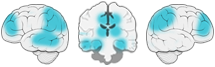 Mémoire à court terme et mémoire visuelle (création de liens entre une information verbale, mot, une information visuelle, emplacement).
Les grilles de mots (1)
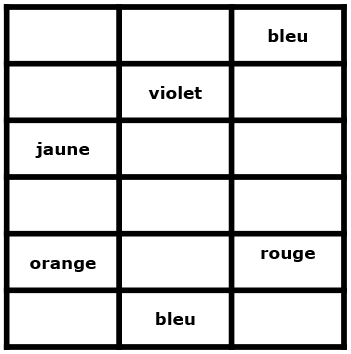 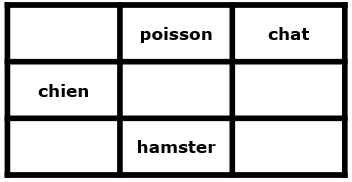 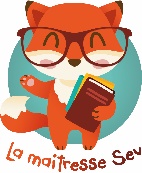 Objectif : Mémoriser l’emplacement de mots sur les cases d’une grille puis le retrouver.
Le déroulement
Variante 1 :
Choisir une grille et mémoriser l’emplacement des mots.
Seuls les étiquettes des mots à mémoriser sont gardées. 
Replacer les mots étiquettes au bon endroit dans la grille.
Variante 2 :
Choisir une grille et mémoriser l’emplacement des mots.
Toutes les étiquettes des mots  du niveau concerné sont gardées. 
Replacer les mots étiquettes au bon endroit dans la grille.
Niv. 1
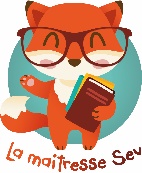 Niv. 1
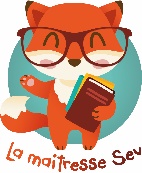 Le matériel
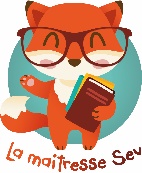 Le matériel
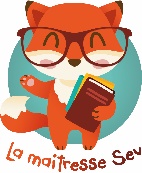 Niv. 2
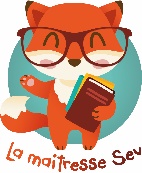 Niv. 2
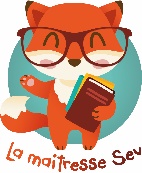 Le matériel
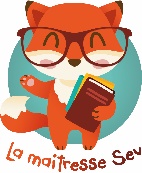 Le matériel
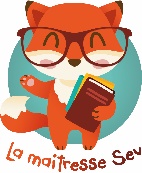